Capture-Recapture
Intelligent Practice
Silent 
Teacher
Narration
Your Turn
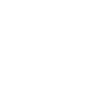 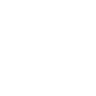 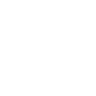 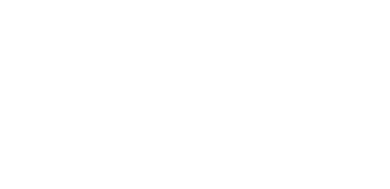 Johnny Ball wants to estimate how many ping pong balls are in a tank. 
He takes out 100, marks them with a pen and then returns them to the tank. 
Having mixed them all up he takes out 50 ping pong balls and notices that 20 have marks. 
What is his estimate for the number of ping pong balls in the tank?
Practice
Johnny Ball video     https://www.youtube.com/watch?v=tyX79mPm2xY
Worked Example
Your Turn
Johnny Ball wants to estimate how many ping pong balls are in a tank. 
He takes out 100, marks them with a pen and then returns them to the tank. 
Having mixed them all up he takes out 20 ping pong balls and notices that 8 have marks. 
What is his estimate for the number of ping pong balls in the tank?
Johnny Ball wants to estimate how many ping pong balls are in a tank. 
He takes out 100, marks them with a pen and then returns them to the tank. 
Having mixed them all up he takes out 50 ping pong balls and notices that 20 have marks. 
What is his estimate for the number of ping pong balls in the tank?
Worked Example
Your Turn
Johnny Ball wants to estimate how many ping pong balls are in a tank. 
He takes out 100, marks them with a pen and then returns them to the tank. 
Having mixed them all up he takes out 20 ping pong balls and notices that 8 have marks. 
What is his estimate for the number of ping pong balls in the tank?
Johnny Ball wants to estimate how many ping pong balls are in a tank. 
He takes out 100, marks them with a pen and then returns them to the tank. 
Having mixed them all up he takes out 50 ping pong balls and notices that 20 have marks. 
What is his estimate for the number of ping pong balls in the tank?
Total
Tagged
Total
Tagged
x5
x100
÷5
÷100
x8
÷8
Notice also do x2.5
Notice also do x2.5
Johnny Ball wants to estimate how many ping pong balls are in a tank. 
He takes out 200, marks them with a pen and then returns them to the tank. 
Having mixed them all up he takes out 50 ping pong balls and notices that 10 have marks. 
What is his estimate for the number of ping pong balls in the tank?
.
Johnny Ball wants to estimate how many ping pong balls are in a tank. 
He takes out 50, marks them with a pen and then returns them to the tank. 
Having mixed them all up he takes out 50 ping pong balls and notices that 10 have marks. 
What is his estimate for the number of ping pong balls in the tank?
.
Johnny Ball wants to estimate how many ping pong balls are in a tank. 
He takes out 100, marks them with a pen and then returns them to the tank. 
Having mixed them all up he takes out 50 ping pong balls and notices that 10 have marks. 
What is his estimate for the number of ping pong balls in the tank?
.
Johnny Ball wants to estimate how many ping pong balls are in a tank. 
He takes out 100, marks them with a pen and then returns them to the tank. 
Having mixed them all up he takes out 50 ping pong balls and notices that 20 have marks. 
What is his estimate for the number of ping pong balls in the tank?
.
Johnny Ball wants to estimate how many ping pong balls are in a tank. 
He takes out 100, marks them with a pen and then returns them to the tank. 
Having mixed them all up he takes out 25 ping pong balls and notices that 10 have marks. 
What is his estimate for the number of ping pong balls in the tank?
.
Johnny Ball wants to estimate how many ping pong balls are in a tank. 
He takes out 100, marks them with a pen and then returns them to the tank. 
Having mixed them all up he takes out 100 ping pong balls and notices that 10 have marks. 
What is his estimate for the number of ping pong balls in the tank?
.
Johnny Ball wants to estimate how many ping pong balls are in a tank. 
He takes out 100, marks them with a pen and then returns them to the tank. 
Having mixed them all up he takes out 50 ping pong balls and notices that 5 have marks. 
What is his estimate for the number of ping pong balls in the tank?
.
Johnny Ball wants to estimate how many ping pong balls are in a tank. 
He takes out 100, marks them with a pen and then returns them to the tank. 
Having mixed them all up he takes out 50 ping pong balls and notices that 8 have marks. 
What is his estimate for the number of ping pong balls in the tank?
.
Johnny Ball wants to estimate how many ping pong balls are in a tank. 
He takes out 50, marks them with a pen and then returns them to the tank. 
Having mixed them all up he takes out 25 ping pong balls and notices that 8 have marks. 
What is his estimate for the number of ping pong balls in the tank?
.
Johnny Ball wants to estimate how many ping pong balls are in a tank. 
He takes out 200, marks them with a pen and then returns them to the tank. 
Having mixed them all up he takes out 50 ping pong balls and notices that 10 have marks. 
What is his estimate for the number of ping pong balls in the tank?
.
Johnny Ball wants to estimate how many ping pong balls are in a tank. 
He takes out 50, marks them with a pen and then returns them to the tank. 
Having mixed them all up he takes out 50 ping pong balls and notices that 10 have marks. 
What is his estimate for the number of ping pong balls in the tank?
.
Johnny Ball wants to estimate how many ping pong balls are in a tank. 
He takes out 100, marks them with a pen and then returns them to the tank. 
Having mixed them all up he takes out 50 ping pong balls and notices that 10 have marks. 
What is his estimate for the number of ping pong balls in the tank?
.
x5
x5
x5
Johnny Ball wants to estimate how many ping pong balls are in a tank. 
He takes out 100, marks them with a pen and then returns them to the tank. 
Having mixed them all up he takes out 50 ping pong balls and notices that 20 have marks. 
What is his estimate for the number of ping pong balls in the tank?
.
Johnny Ball wants to estimate how many ping pong balls are in a tank. 
He takes out 100, marks them with a pen and then returns them to the tank. 
Having mixed them all up he takes out 25 ping pong balls and notices that 10 have marks. 
What is his estimate for the number of ping pong balls in the tank?
.
Johnny Ball wants to estimate how many ping pong balls are in a tank. 
He takes out 100, marks them with a pen and then returns them to the tank. 
Having mixed them all up he takes out 100 ping pong balls and notices that 10 have marks. 
What is his estimate for the number of ping pong balls in the tank?
.
x10
X2.5
X2.5
Johnny Ball wants to estimate how many ping pong balls are in a tank. 
He takes out 100, marks them with a pen and then returns them to the tank. 
Having mixed them all up he takes out 50 ping pong balls and notices that 5 have marks. 
What is his estimate for the number of ping pong balls in the tank?
.
Johnny Ball wants to estimate how many ping pong balls are in a tank. 
He takes out 100, marks them with a pen and then returns them to the tank. 
Having mixed them all up he takes out 50 ping pong balls and notices that 8 have marks. 
What is his estimate for the number of ping pong balls in the tank?
.
Johnny Ball wants to estimate how many ping pong balls are in a tank. 
He takes out 50, marks them with a pen and then returns them to the tank. 
Having mixed them all up he takes out 25 ping pong balls and notices that 8 have marks. 
What is his estimate for the number of ping pong balls in the tank?
.
X6.25
X3.125
x10